Fri – Sat - Sunday 30 Sept - 2nd October
Friday
06:00 Operator dump fill #2171, integrated lumi 75 pb-1. 
90 m * optics
Optics ok, collisions at all IPs, but no pots set-up or data taking
Fill 1 lost due to problem with TCTs IP5 – access needed
Fill 2 lost due to “hidden” inner limit on ALFA RP 
Fill 3 for optics measurement lost due trip RQTF.A45B2 
Fill 4 lost due to UPS down in UJ56 @ 03:05
Saturday
Access
IP2 and Alice: Her Excellency Pratibha Devisingh Patil
Atlas UJ14 – ZDC, IP1 collimator resolver, CMS UL55
15:00 Access required again for UPS in UJ56
22:00 Stable beams #2177, Lumi 3.1e33 cm-2s-1 
Sunday
13:02 Operator dump fill #2177, integrated lumi 103/106/18.5 pb-1
Access for QPS reset, cycle and take some time to optimise beams in injectors
18:44 Stable beams fill #2178, peak lumi 3.2e33
Alice instantaneous DIP lumi was off by a factor of ~100 (low), potentially dangerous
OK again around midnight
Still in
03/10/2011
LHC 8:30 meeting
1
Lumi over the week
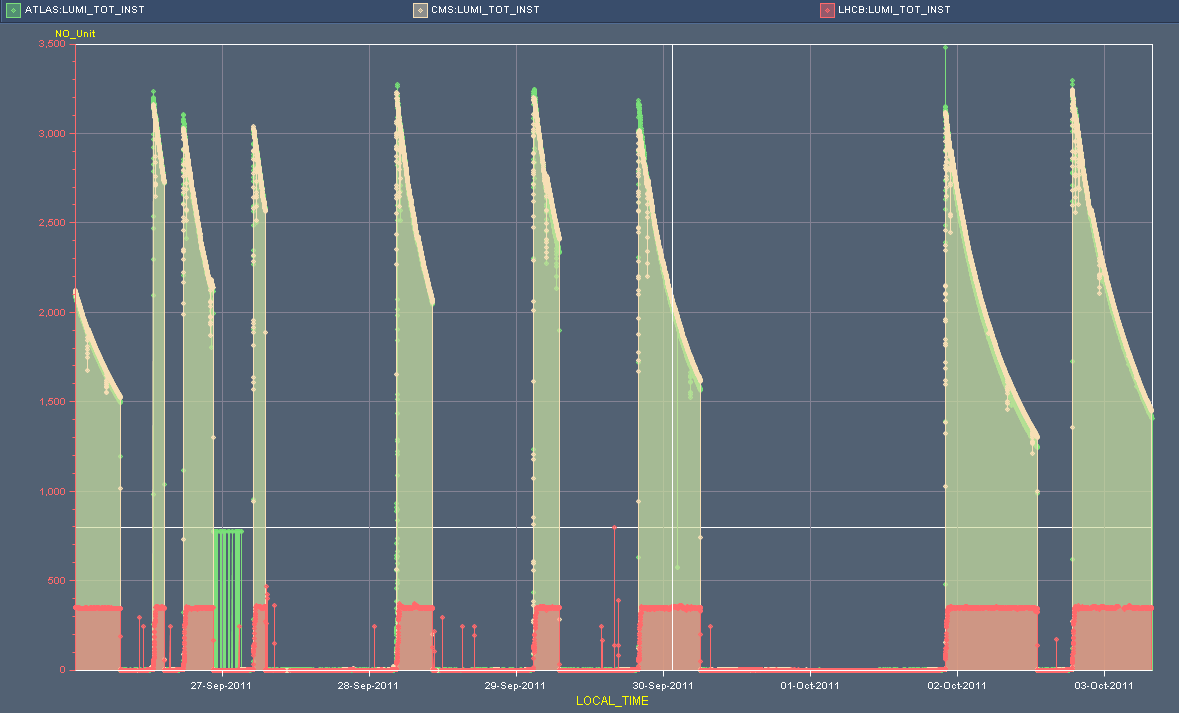 3.5e33
Access QPS- Problem PS- Problem arming BIS- Coupling correction during squeeze-Electrical network reconfig, hits Atlas- Access Atlas- Beam dump self trigger, access
UPS
90 m *- VIP
Problem Orbit Feedback- Abort Gap cleaningat 3.5 TeV postponed
Monday 00:00
Monday08:00
03/10/2011
LHC 8:30 meeting
2
Fill statistics
Previous operator dump 14 Sept.
In one week 0.5 fb-1, while 1.5 days planned no physics
03/10/2011
LHC 8:30 meeting
3
Emittances from lumi vs. Bunch current
M.Lamont
03/10/2011
LHC 8:30 meeting
4
2011 so far
Atlas and CMS over 4.1 fb-1
LHCb @ 1 fb-1
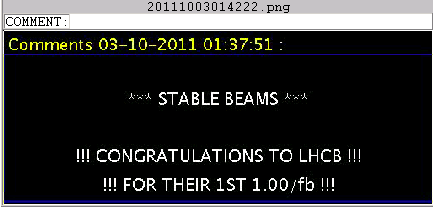 From CMS pages:
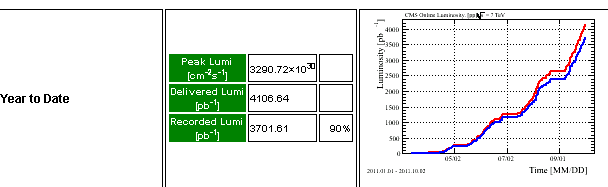 03/10/2011
LHC 8:30 meeting
5
QPS on RQX.R1
Similar event as Sep 10th, where the QPS signal of Inner Triplet.R1 saturates and heaters were fired: SEU?
The only signal from QPS is on the RCBXH3.R1, where the U_res increases and saturates at 250 mV; there is no PM from the main circuit
One more QPS event afterwards, then a very good QPS week
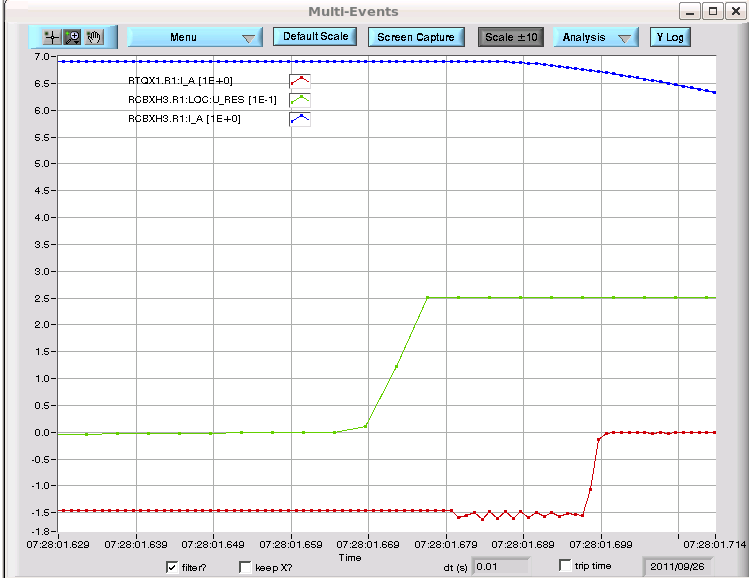 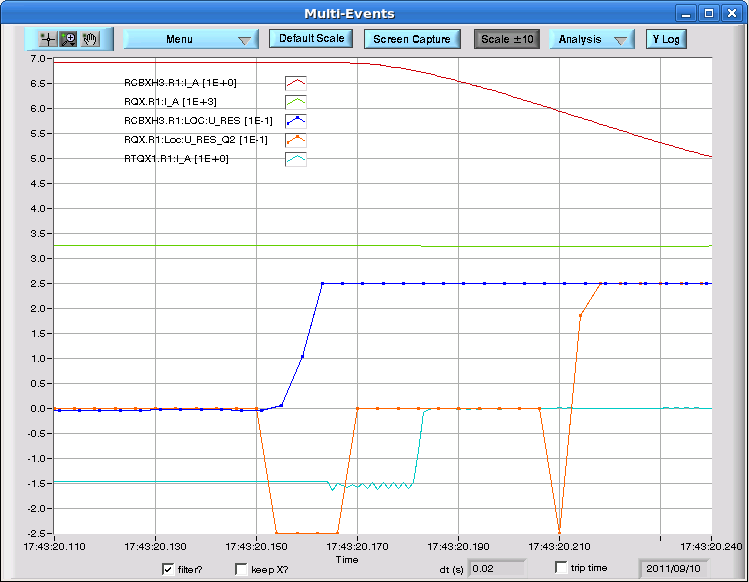 Monday 26th September
10th September
03/10/2011
LHC 8:30 meeting
6
Vacuum over the week: “stable”
5e-7
VGPB.123.4L2 (Alice), VGPB.183.1R5 (CMS)
1e-7
03/10/2011
LHC 8:30 meeting
7
UPS problem Point 5 (UJ56)
Bras mutateur en défaut
Causes:
l'IGBT (transistor de puissance) d'un bras mutateur a cassé. Une expertise plus profonde est en cours par APC/SCHNEIDER
Consequences:
Arrêt LHC par PIC de EBS11/56.
Actions:
Appel du piquet APC/SCHNEIDER intervention.
Diagnostique et dépannage: changement de 2 bras mutateurs, d'une carte alimentation et d'une carte mère
8 hours on Thursday
Same UPS bad contact early Saturday morning
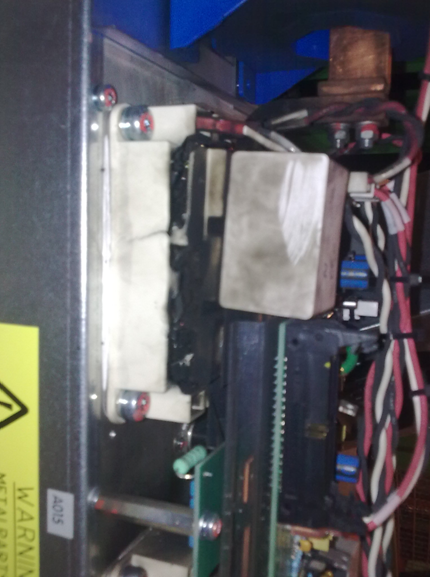 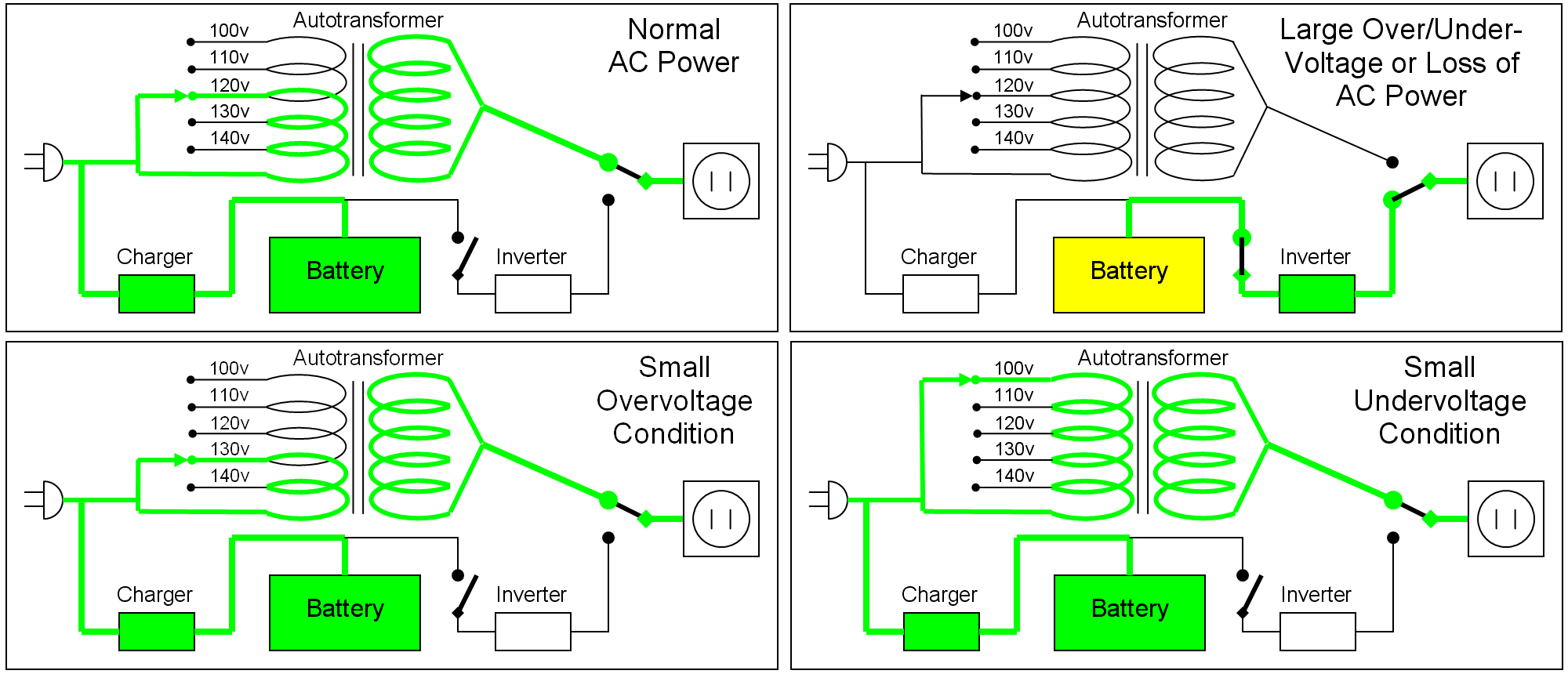 03/10/2011
LHC 8:30 meeting
8
90 m * optics
Filling scheme: 2 big, 13 small bunches
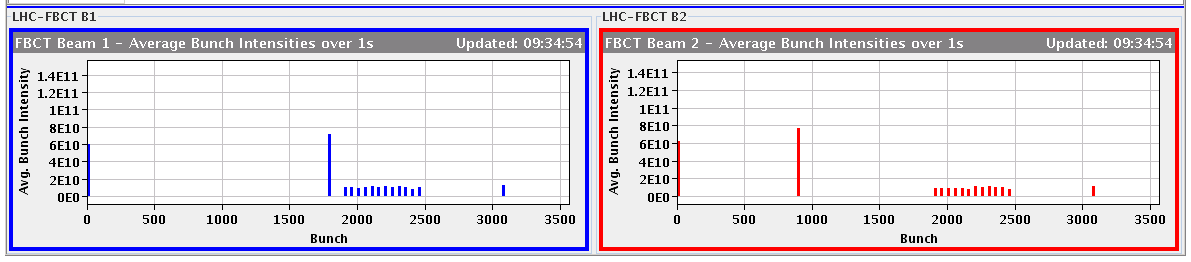 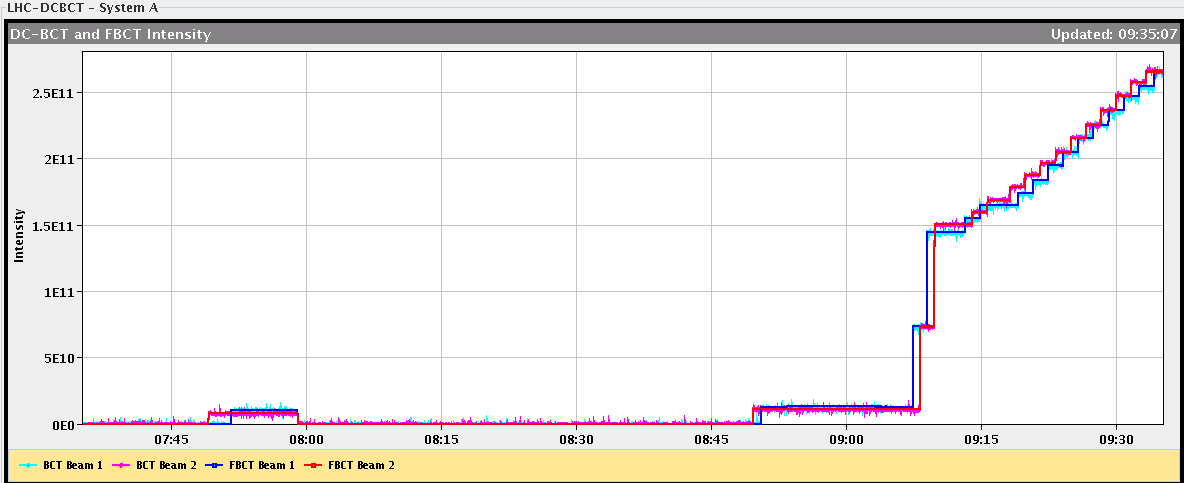 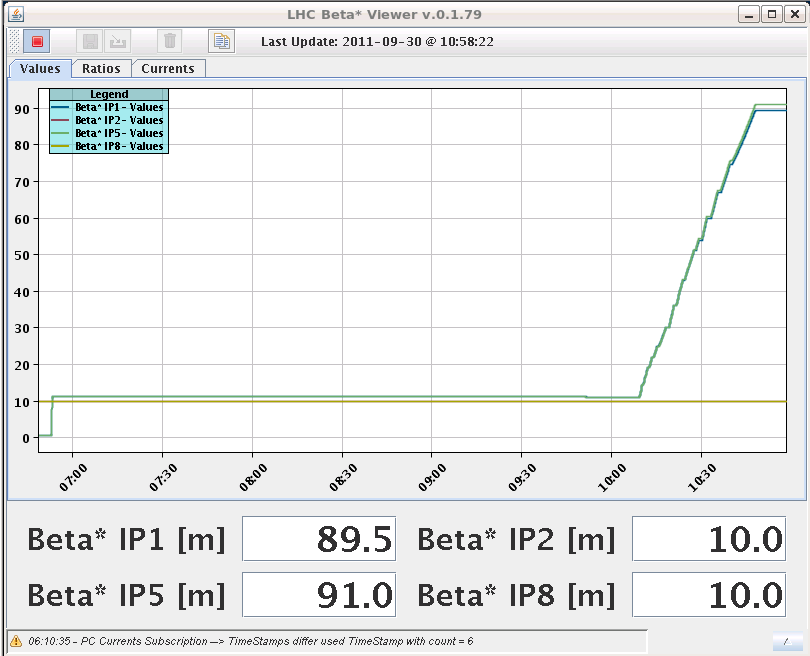 01/10/2011
LHC 9:00 meeting
9
Collisions found in all 4 IPs
Optimization of IR 1 and 5 after collisions were found
The BRANS in IP1 and 5 show nothing, but signals can be seen in IP 2 and 8
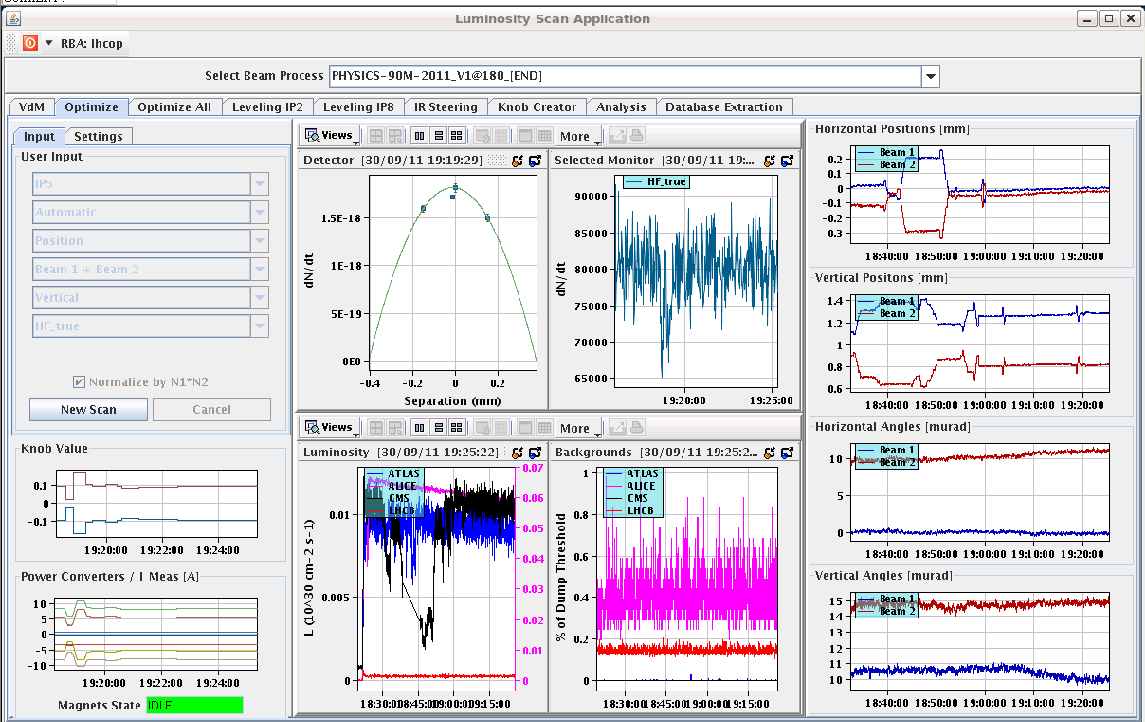 01/10/2011
LHC 9:00 meeting
10
Collimator in IP5: TCTH.4L5.B1 and TCTVA.4L5.B1
Found a short circuit somewhere on the 24V power supply  used for switches and also other components
Problem came from the downstream anti-collision switches at collimator side (in the tunnel). There was a short circuit between one of the conductor and the ground of the connector
In the tunnel and finally we found that inside a 50 pins connector of the long cable, a small wire of copper was not correctly crimped and was slightly in contact with the metallic cover of the connector
This cable and his connectors have been installed during the cabling campaigns in 2006 and never touched since, so it's difficult to understand why the problem occurs only now...
Jerome Lendaro
01/10/2011
LHC 9:00 meeting
11
The small wire of copper...
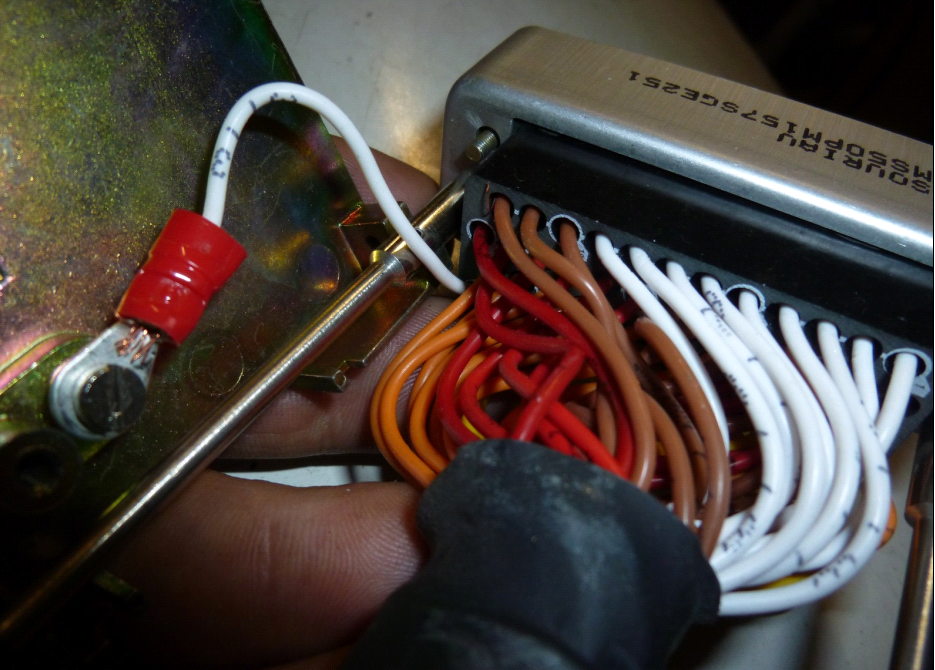 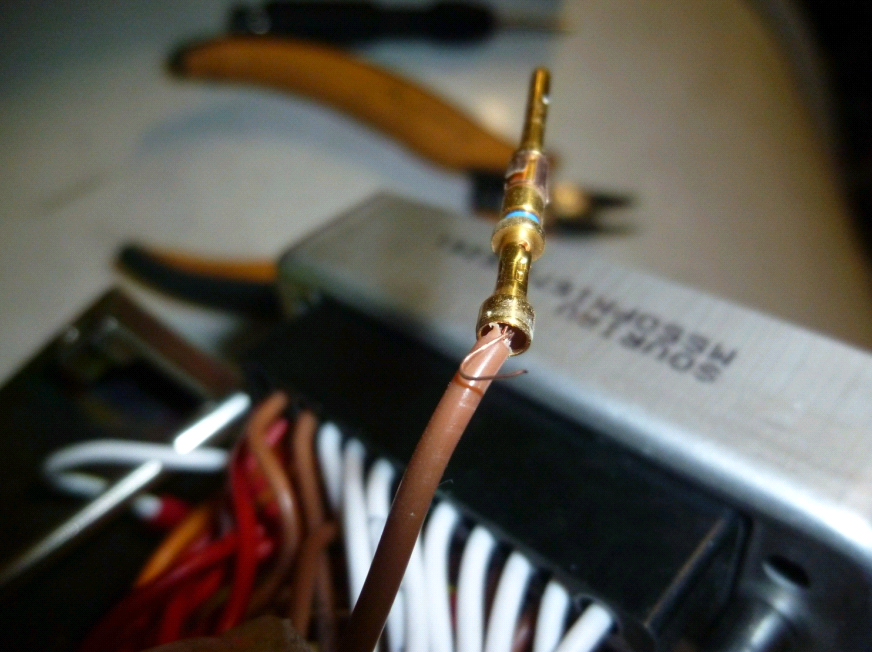 Finally no pots aligned and no data taken with 90 m optics
01/10/2011
LHC 9:00 meeting
12
Abort gap
Fill yesterday
03/10/2011
LHC 8:30 meeting
13
Abort gap over the week
Always more population of B1 abort gap, later during fill
1e10
03/10/2011
LHC 8:30 meeting
14
Other things to note….(from Alick)
Again had to mask several stripline BPMs in YASP as they continued to give large position readings ( from 2 to 20mm), both with pilot and nominal bunches. As mentioned yesterday, this change has been present since Friday. 
TI2 may benefit from a bit of re-steering next time around
Generally injection OK, but transfer lines do need re-steering about every second fill
Injection Sunday afternoon:
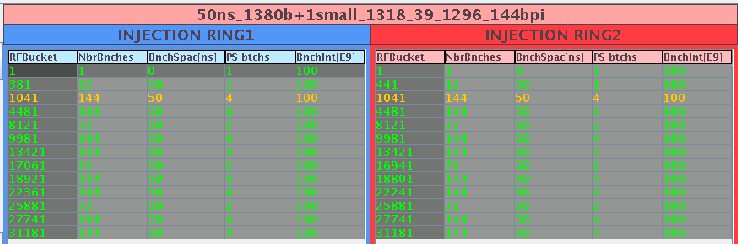 03/10/2011
LHC 8:30 meeting
15
Present filln #2178
Reached 100/102/16.5 nb-1
Could be the third fill in a row to be dumped by operator
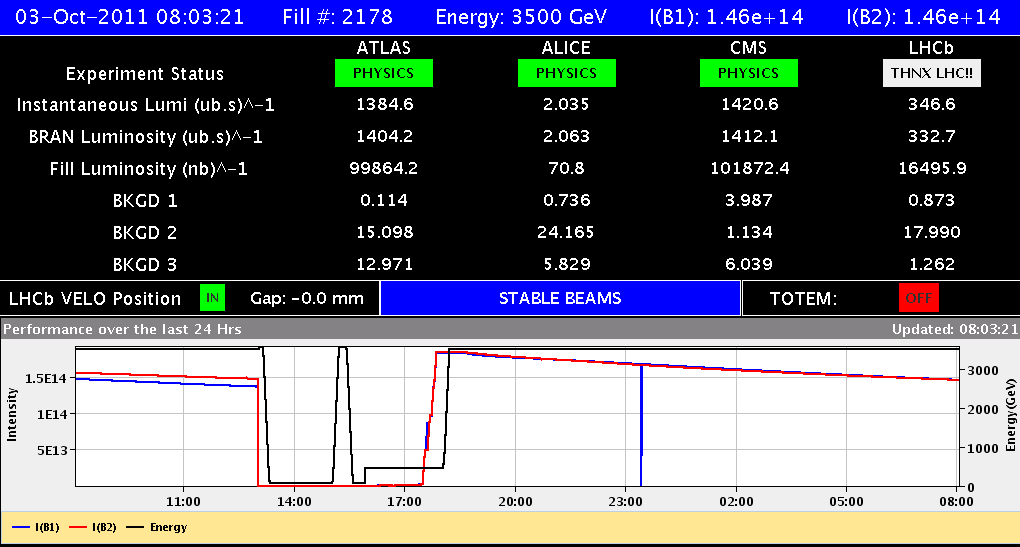 03/10/2011
LHC 8:30 meeting
16
Plan for week 40
Physics with some perturbations
Abort gap cleaning at 3.5 TeV
25 ns MD Thursday
Large pile up MD, to be confirmed
This week’s coordinators:Barbara Holzer & Ralph Assmann
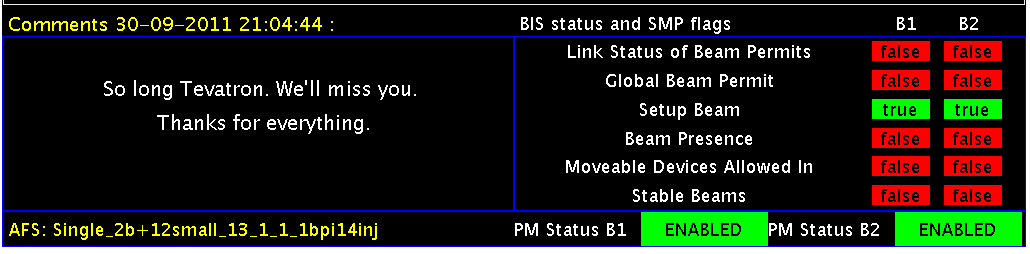 01/10/2011
LHC 9:00 meeting
17